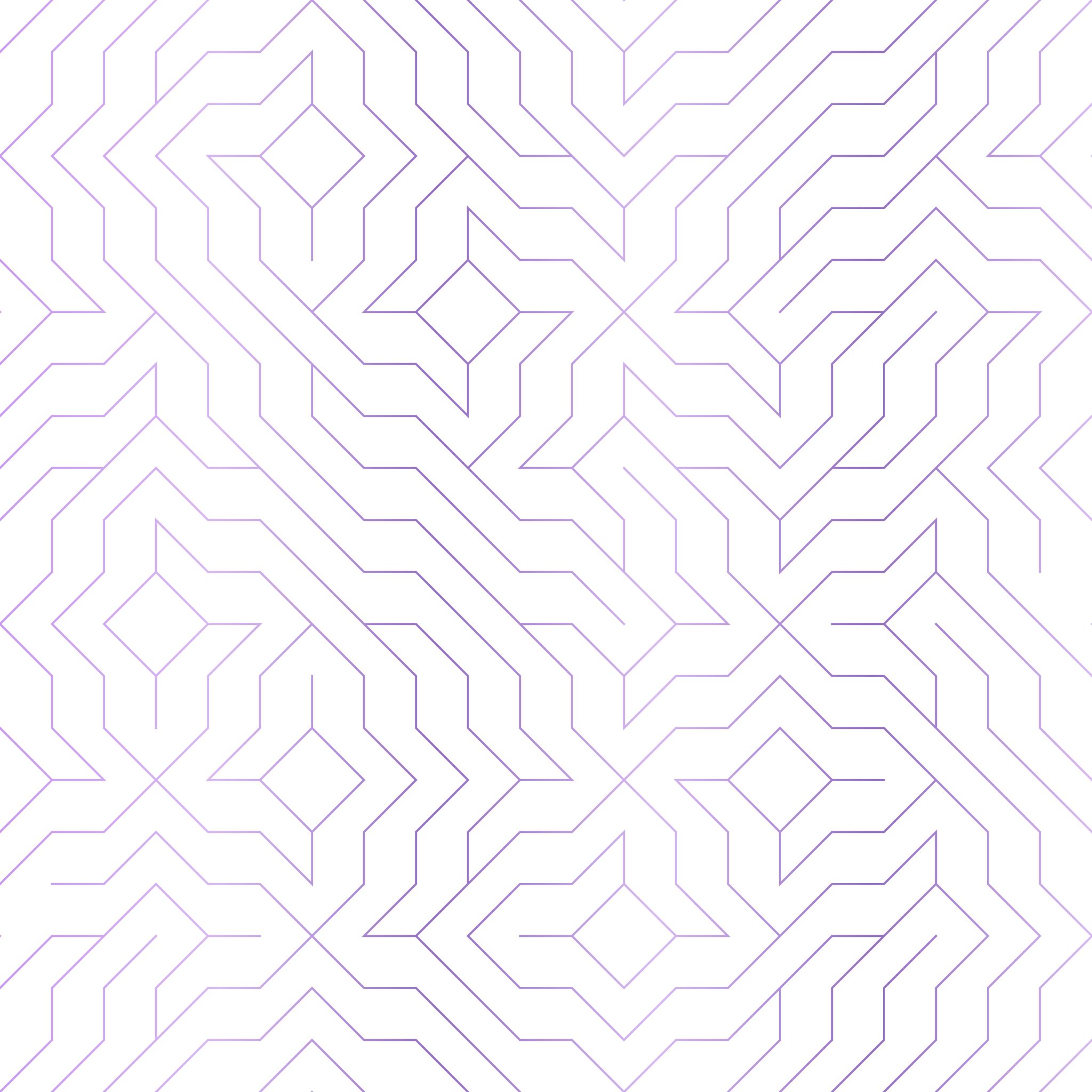 العوامل المؤثرة في الجودة
ا.م.د. مها كامل جواد
العوامل المؤثرة في الجودة
1-	المواد الأولية            Materials
2- الاموال             Money             
3-	المكائن والآلات         Machines   
4-	الصيانة             Maintenance
العوامل المؤثرة في الجودة
5-	 العاملون         Manpower 
6- الأسواق                Markets        
7-	التحفيز          Motivations
8-	الأساليب              Methods
العوامل المؤثرة في الجودة
9- الإدارة                                  Management
10-عوامل مختلفة     Miscellaneous Condition